River Channels
CE 397 Flood Forecasting
David R. Maidment
Center for Research in Water Resources
University of Texas at Austin

16 February 2015
Arc River Data Model Framework
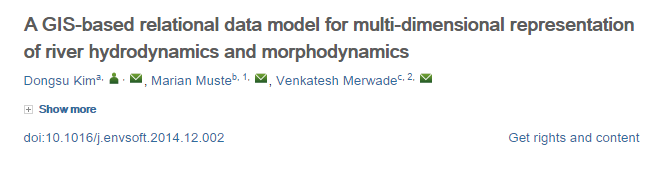 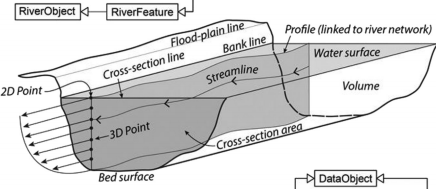 http://www.sciencedirect.com/science/article/pii/S1364815214003570
3D Curvilinear Flow Coordinate System
(x,y,z) = geographic location in space
(s,n) = distance (along, transverse) to flow centerline
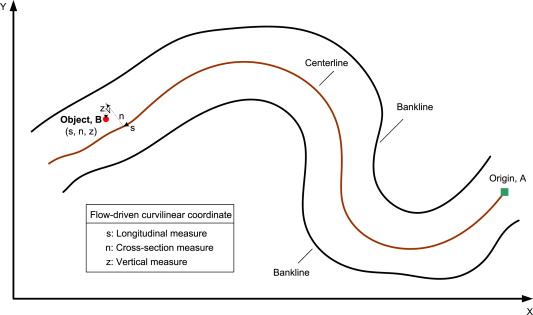 Each point has (x,y,z,s,n) coordinates
Dongsu  Kim , Marian  Muste , Venkatesh  Merwade
A GIS-based relational data model for multi-dimensional representation of river hydrodynamics and morphodynamics
Environmental Modelling &amp; Software, Volume 65, 2015, 79 - 93
http://dx.doi.org/10.1016/j.envsoft.2014.12.002
http://www.sciencedirect.com/science/article/pii/S1364815214003570
HydroID relationships to connect features
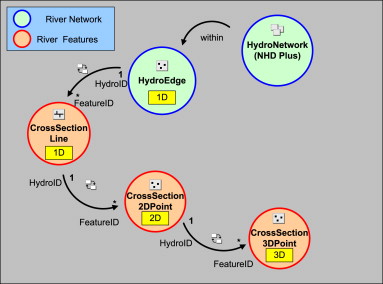 Fig. 3 Connectivity between the multidimensional cross-sectional river objects and the river network.
Dongsu  Kim , Marian  Muste , Venkatesh  Merwade
A GIS-based relational data model for multi-dimensional representation of river hydrodynamics and morphodynamics
Environmental Modelling &amp; Software, Volume 65, 2015, 79 - 93
http://dx.doi.org/10.1016/j.envsoft.2014.12.002
http://www.sciencedirect.com/science/article/pii/S1364815214003570
CrossSectionLine and Point
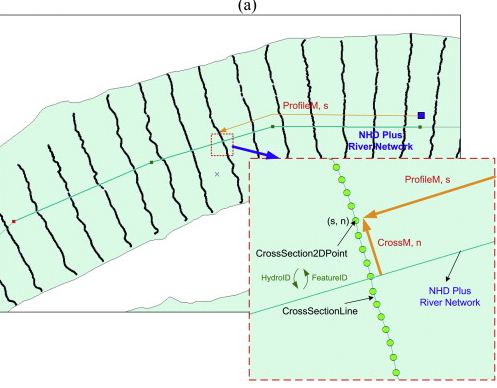 http://www.sciencedirect.com/science/article/pii/S1364815214003570
CrossSectionArea and RiverVolume
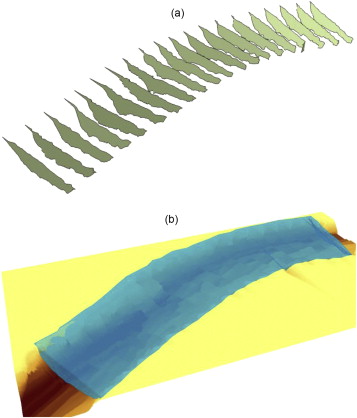 Fig. 5 Geometric features for representing river objects in addition to point features: a) 3D representation of the cross sections using the CrossSectionArea feature class; b) volumetric description of a river reach using RiverVolume feature class.
Dongsu  Kim , Marian  Muste , Venkatesh  Merwade
A GIS-based relational data model for multi-dimensional representation of river hydrodynamics and morphodynamics
Environmental Modelling &amp; Software, Volume 65, 2015, 79 - 93
http://dx.doi.org/10.1016/j.envsoft.2014.12.002
Stream Gaging, Onion Creek at Highway 183
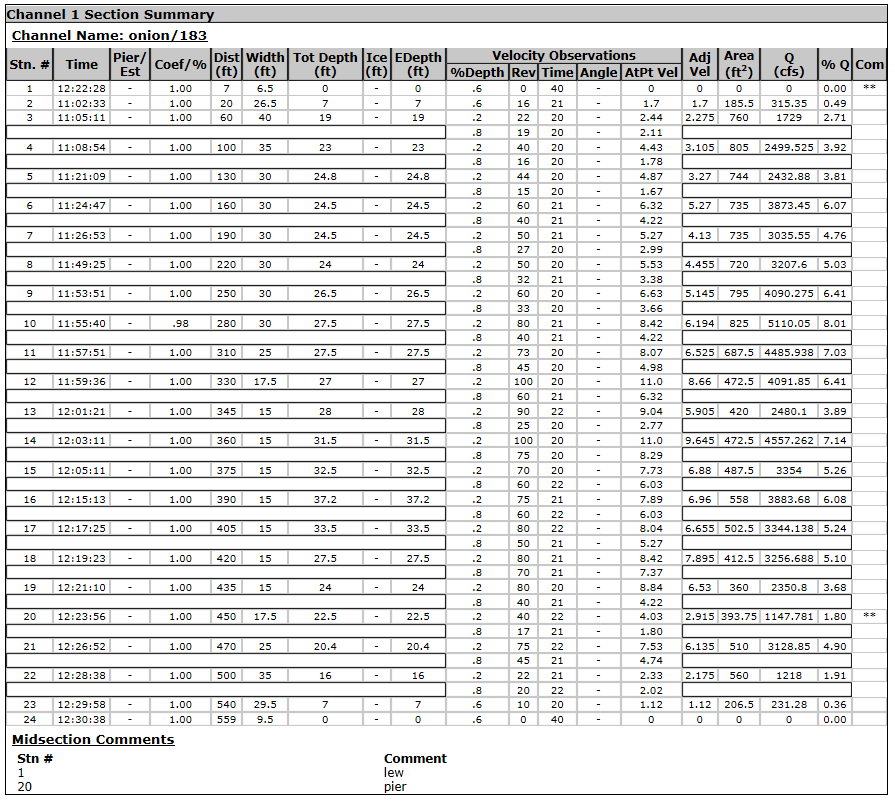 Slide: Scott Gzyb, USGS
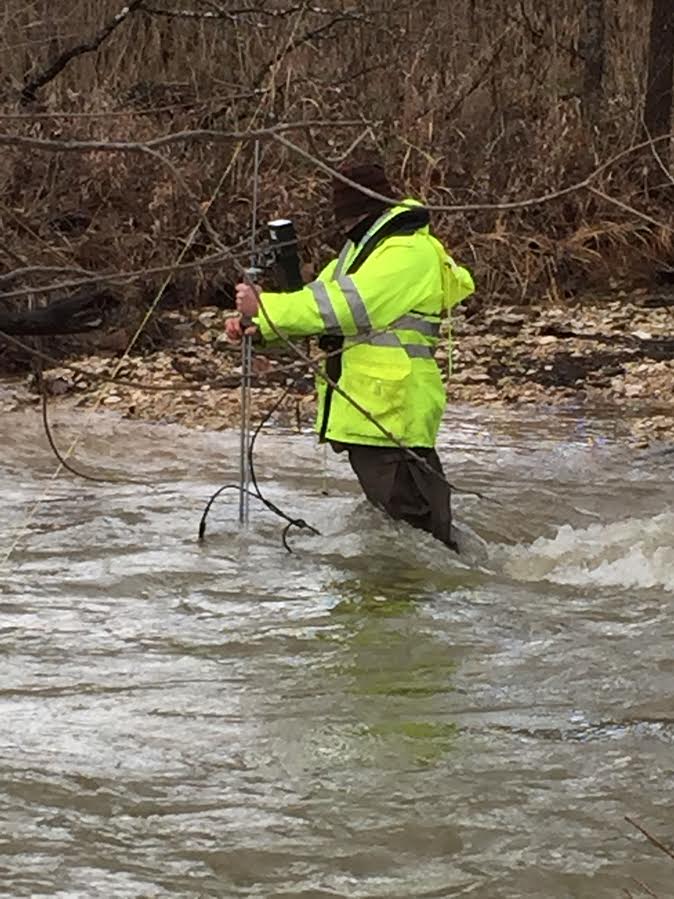 For method see: http://water.usgs.gov/edu/measureflow.html
ADCP
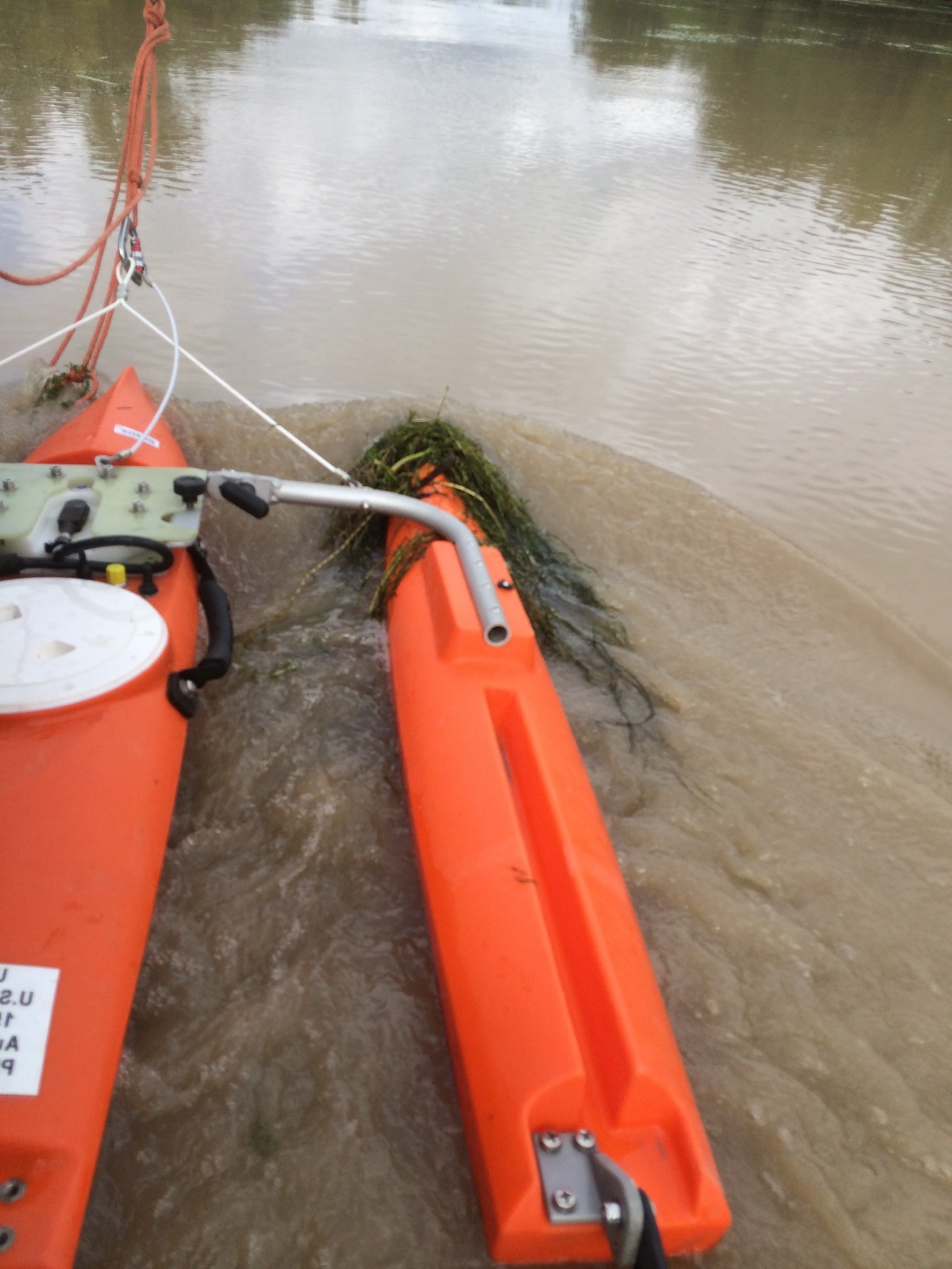 Slide: Scott Gzyb, USGS
Acoustic Doppler Current Profiler
ADCP Velocity Profile – Colorado River at La Grange
Slide: Scott Gzyb, USGS
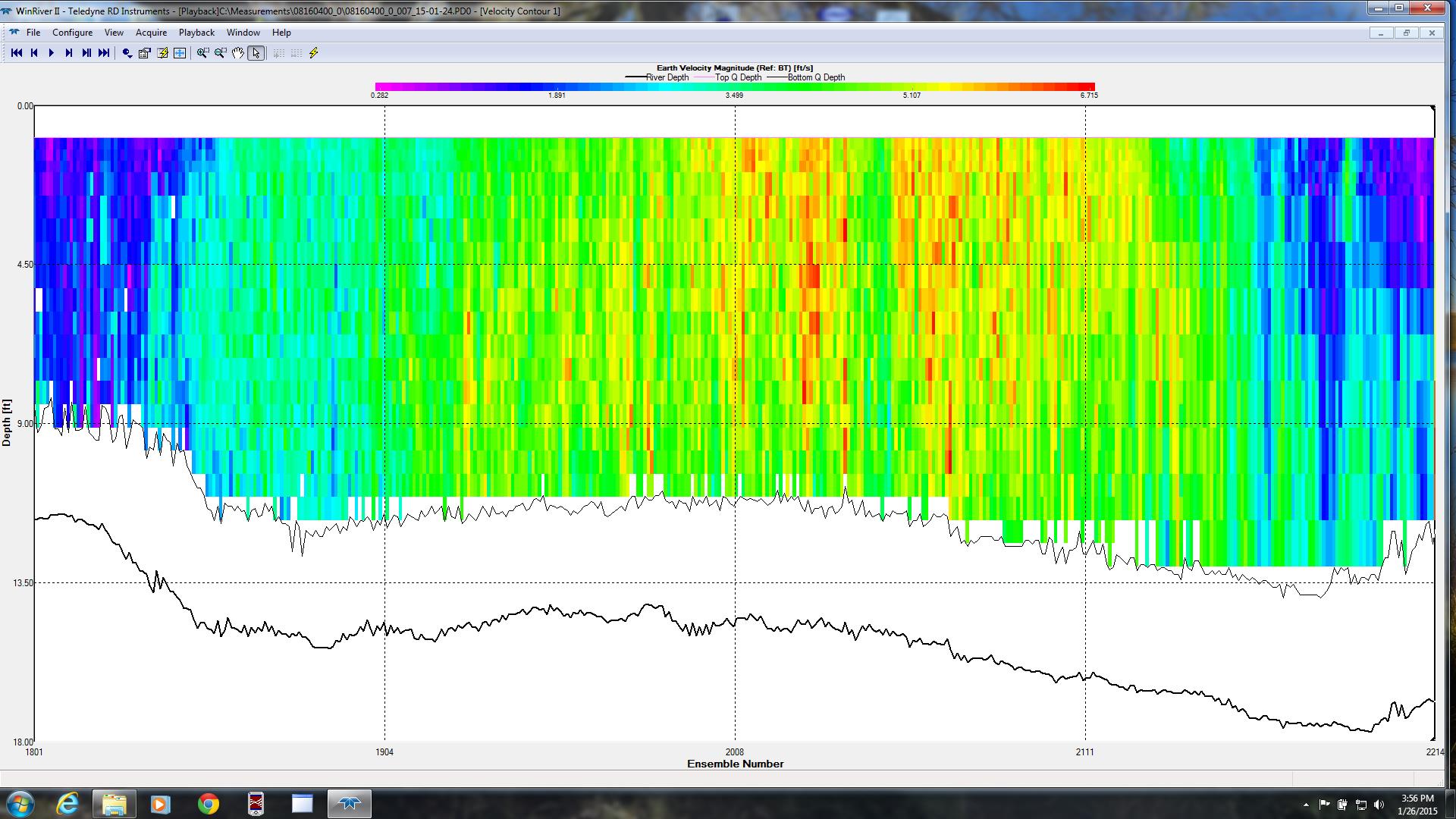 ADCP data collection information
Slide: Scott Gzyb, USGS
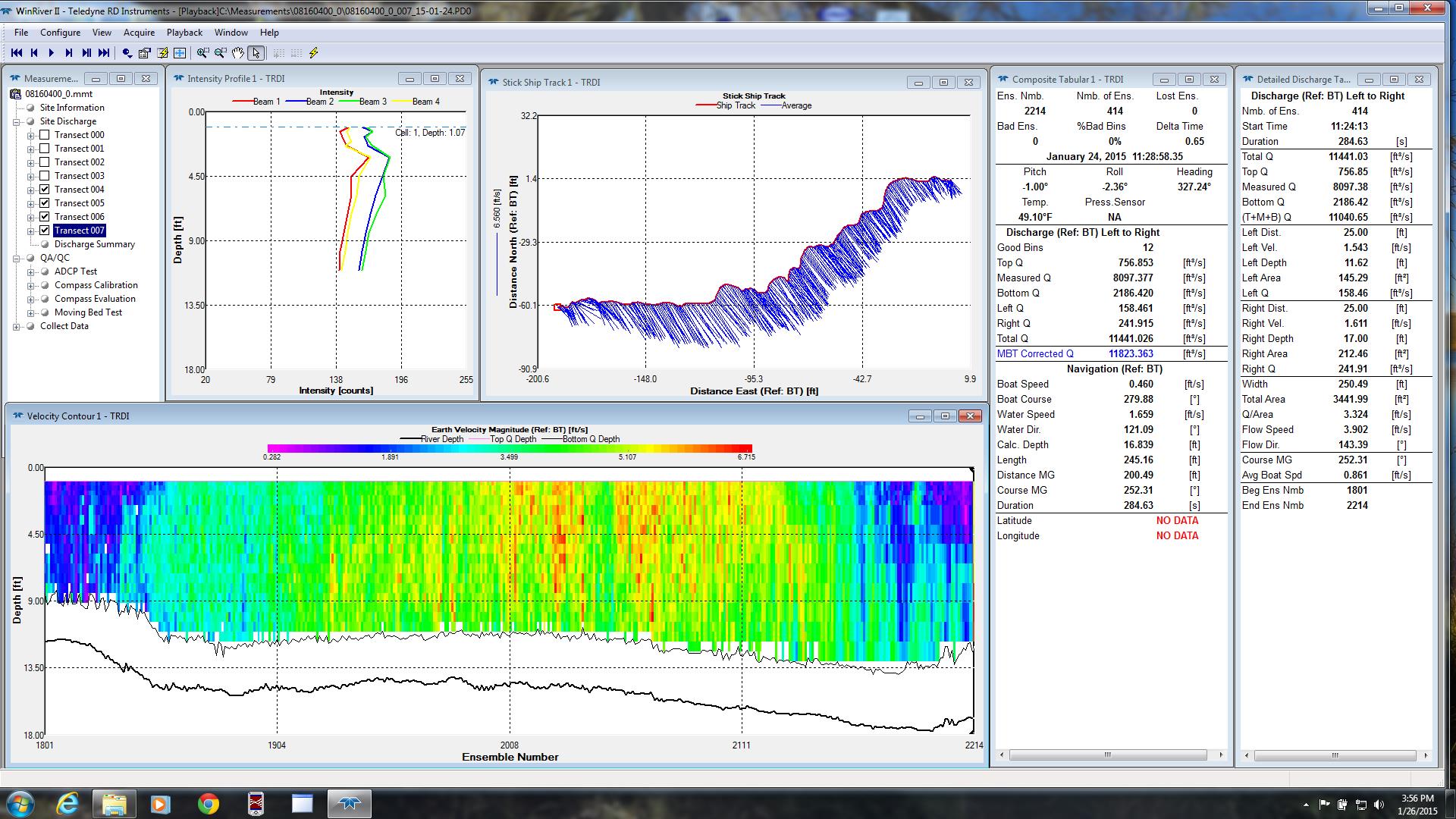 GridPoint, Area and Volume
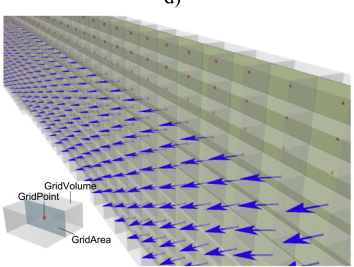 http://www.sciencedirect.com/science/article/pii/S1364815214003570
CrossSection and River Network
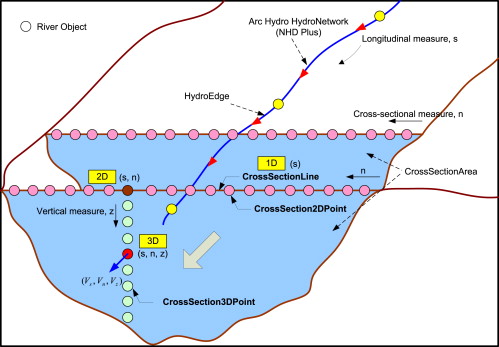 Fig. 13 Classes and their relationships in the Arc River data model framework.
Dongsu  Kim , Marian  Muste , Venkatesh  Merwade
A GIS-based relational data model for multi-dimensional representation of river hydrodynamics and morphodynamics
Environmental Modelling &amp; Software, Volume 65, 2015, 79 - 93
http://dx.doi.org/10.1016/j.envsoft.2014.12.002
http://www.sciencedirect.com/science/article/pii/S1364815214003570
CrossSections on Lower Mississippi River
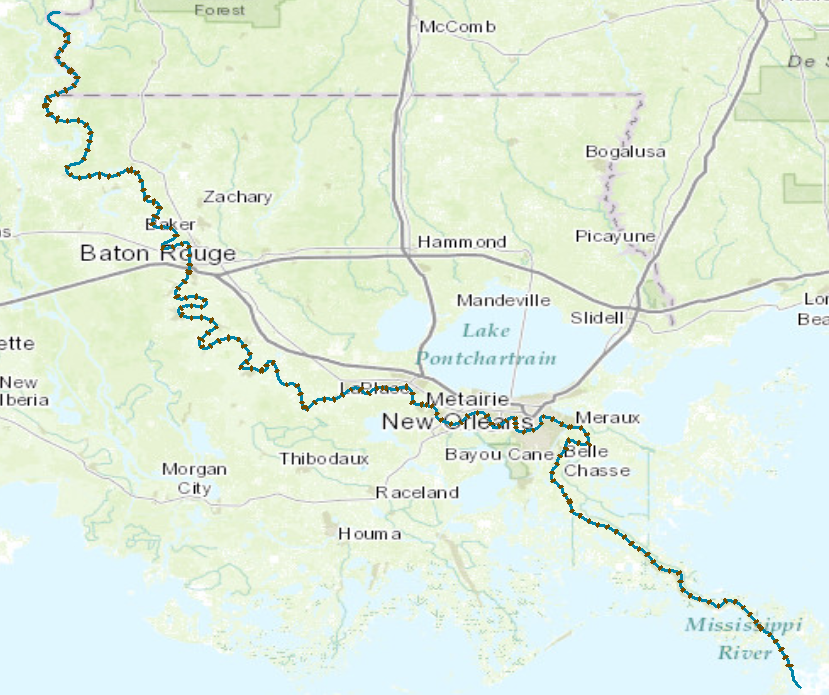 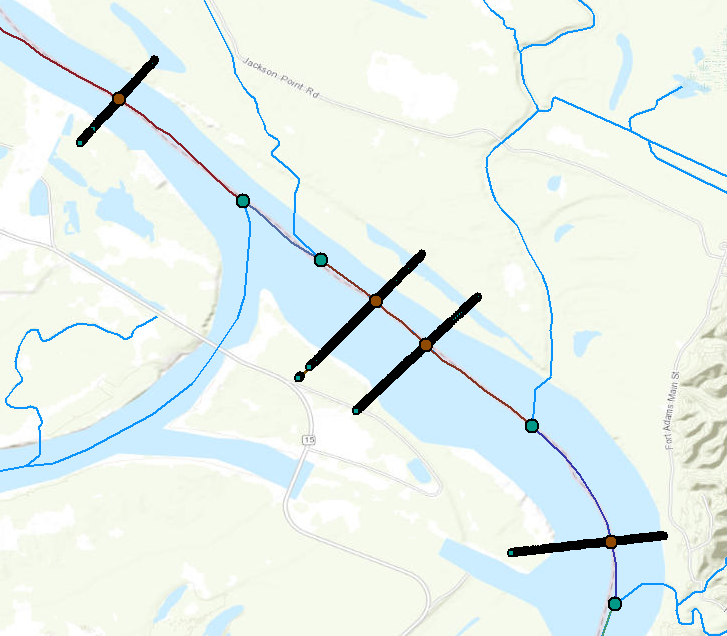 173 cross-sections over 543 km, or 3.1 km between cross-sections, on average
41,479 cross-section points (x,y,z) of bed elevation, or 240 points per cross-section, on average
CrossSection Line
x,y in State-Plane coordinates in feet, Station is in river miles from lower end of River
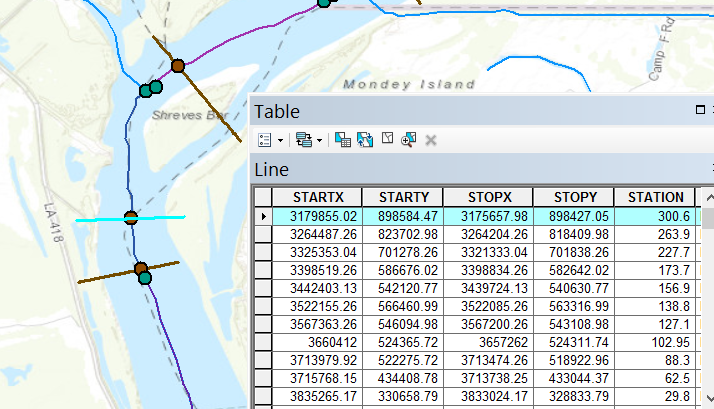 Mississippi CrossSection Points
Point_X, Point_Y in State-Plane coordinates in feet, Point_Z is elevation in feet above NAVD88
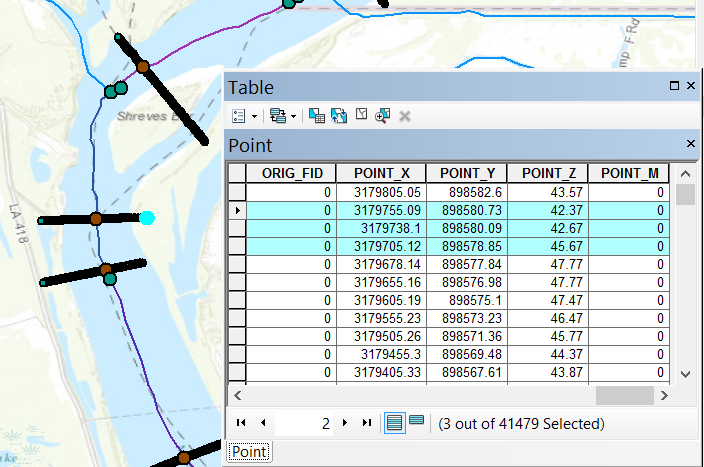 Network “Find Path” on 24K data
Conclusion: 24K data is too detailed for this river.  Use 100K data
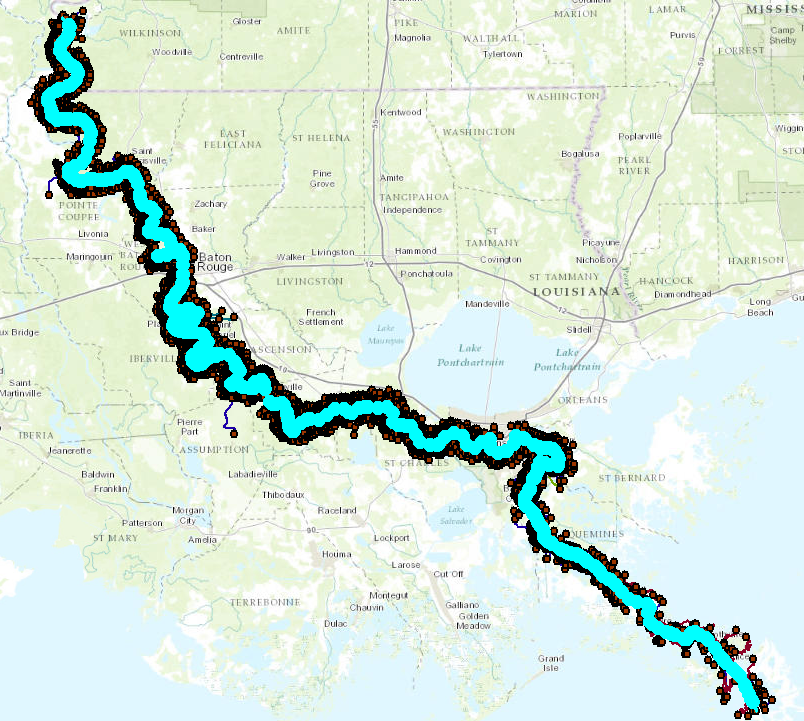 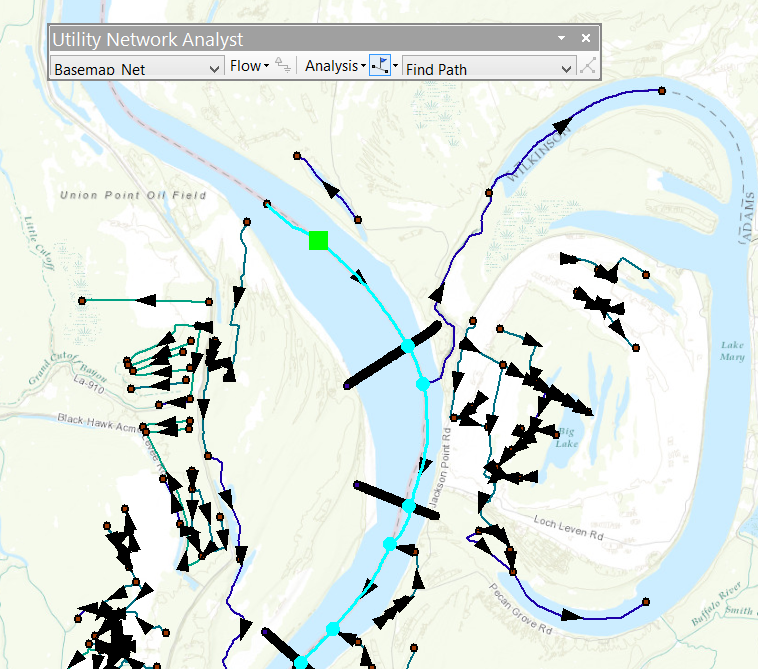 CrossSection Points along Line
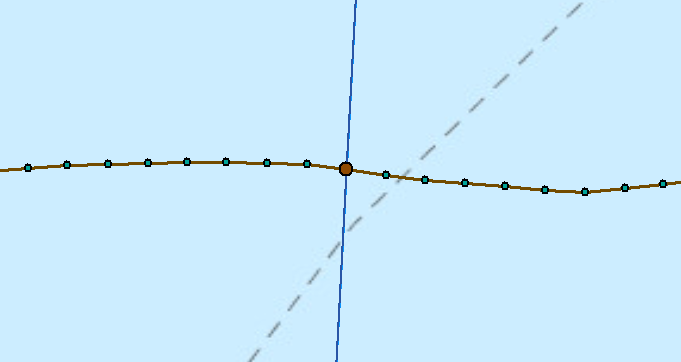 Cross-Section Points and Line
XSIntersect Point
Centerline (Mflowline) (100K NHD)
NFIE-Hydro and NFIE-River
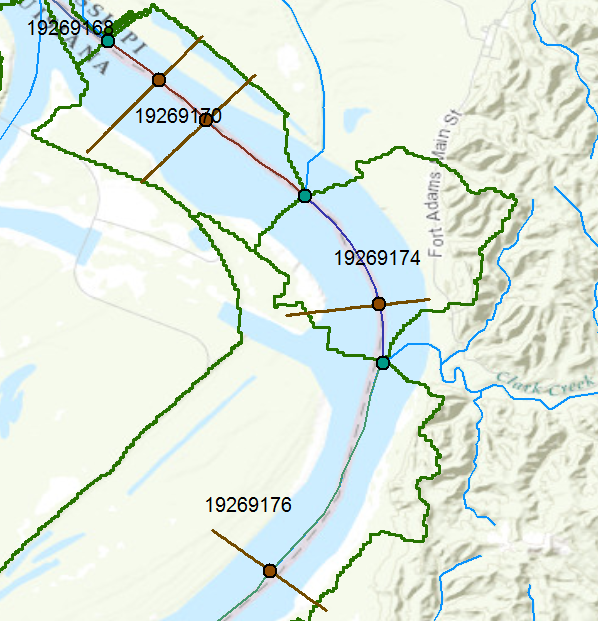 Tributary inflow
Junction
XSIntersect
Catchment inflow
Longitudinal Profile Properties
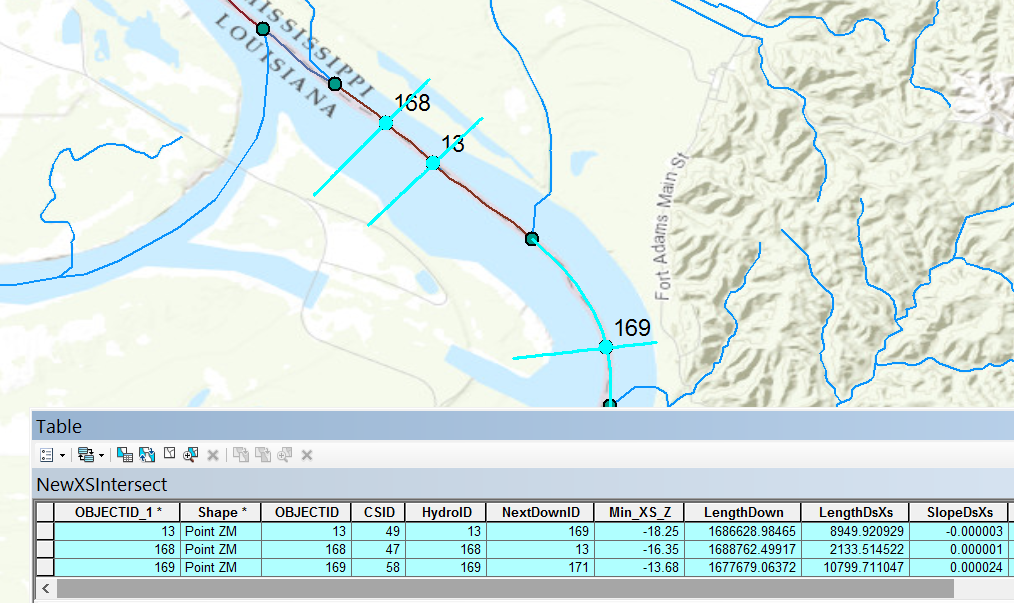 Cross-section
169
13
168
LengthDown is distance to outlet (ft)
LengthDsXs is distance to next XS (ft)
Min_XS_Z is minimum Z on XS
SlopeDsXS is slope to next XS